Оценка пространственных внешних эффектов для России
Евгения Коломак,
Лаборатория теории рынков и пространственной экономики НИУ ВШЭ
Публичный научный семинар
22 марта 2012 г.
План
Введение. Мотивация для исследования
Теоретическая модель
Модель эмпирического оценивания. Данные.
Результаты оценок
Выводы
Введение
Экономическое развитие региона определяется его внутренними ресурсами и возможностями взаимодействия с другими территориями.
Каналы межрегиональных влияний включают кооперативные и торговые связи, миграцию населения, распространение технологий и инноваций, диффузию знаний и информации.
Введение
Интенсивность взаимодействия соседних регионов определяется степенью интегрированности экономического пространства, которая зависит от общей экономической активности в стране, развитости и надежности систем коммуникации, а также от уровня межрегиональных физических и институциональных барьеров
Связи между регионами России затруднены большими расстояниями, отставанием в развитии инфраструктуры транспорта и связи, слабыми институтами межрегионального взаимодействия.
Теоретическая модель
Авторы: 
Лопес-Базо, Вая и Артис Lopez-Bazo E., Vaya E., Artis M. Regional Externalities and Growth: Evidence from European Regions // Journal of Regional Science. 2004, vol. 44, N 1, pp. 43-73.
Вая, Лопес-Базо, Морено, Суринач Vaya E., Lopez-Bazo E., Moreno R., Surinach J. Growth and Externalities across Economies. An Empirical Analysis using Spatial Econometrics // Advances in Spatial Econometrics: Methodology, Tools and Applications / eds. Anselin L., Florax R.J.G.M., Rey S. Springer, Berlin, 2004, pp. 433-455.
Теоретическая модель
Экономика региона i описывается:
yi=Aikiα,
yi  - доход на душу населения в регионе i, 
ki - капитал на душу населения в регионе i,
Ai - технологический уровень в регионе i.
Влияние других территорий осуществляется через технологический уровень:
Ai=∆kiδk γρi ,
ρi - множество соседей региона i,
∆ - константа.
Таким образом: 
yi= ∆kiτk γρi  , где τ=α+δ.
Теоретическая модель
Темп прироста ki : 
∂ki/ki =s∆ki -(1-τ) k γρi –(d+n)
s – норма накопления капитала,
d – норма выбытия капитала,
n – темп прироста населения.
В равновесном состоянии регион осуществляет инвестиции только в простое воспроизводство капитала, равновесие для региона i :
yi*=[∆ (s/(n+d)τ k γρi ]1/(1-τ),
Теоретическая модель
Траектория движения к устойчивому состоянию описывается:
(lnyit-lnyi0) = ξ0-(1-e-βt) lnyi0++γ(lnkρit-lnkρi0)+γ(1-e-βt)lnkρi0
β = (1 – τ)(n + d) – скорость конвергенции,
ξ0 – константа.
Модель эмпирического оценивания
Темп прироста дохода в регионе i за t лет:
 gyi=(lnyit-lnyi0)/t
Пусть производственная функция для соседей региона i :
yρit= ∆kρitτ
Тогда траектория описывается:
gyi=ξ- [(1-e-βt)/t] lnyi0+ (γ/τ) gρi ++(γ/τ) [(1-e-βt)/t] lnyρi0
gρi - средний темп роста регионов-соседей;
yρi0 - средний начальный уровень производительности труда регионов-соседей.
Модель эмпирического оценивания
Если средние темпы роста и производительность труда соседей оценивать с помощью пространственных весов Wi, т.е. gρi =Wigy,   lnyρi0 =Wilny0, то
gyi=ξ- [(1-e-βt)/t] lnyi0+ (γ/τ) Wigy ++(γ/τ) [(1-e-βt)/t] Wilny0
Пусть b=-[(1-e-βt)/t] и λ=γ/τ, тогда
gy=ξ+blny0+ λWgy +λbWlny0+ε
Подходы к формированию матрицы пространственных весов W
Матрица соседства 



Матрица расстояний
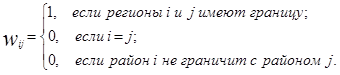 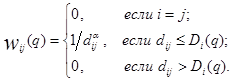 Тестируемая гипотеза:
Результаты экономического роста не локализуются в рамках регионов в России, а распространяются за его границы, т.е. пространственные внешние эффекты – значимы.
gy=ξ+blny0+ λWgy +λbWlny0+qX+ε
λ≠0
λ>0 – доминируют эффекты кооперации
λ<0 – доминируют эффекты конкуренции
Оценивание: информация и метод
Исходной информацией являлись ежегодные публикации Росстата «Регионы России», использовались ВРП для 78 регионов за период с 1996-2008 гг.
В расчетах использовались две матрицы пространственных весов: бинарная матрица соседства и матрица расстояний. Оценкой расстояний было кратчайшее расстояние между региональными центрами по автомобильным дорогам (Источник - система АвтоТрансИнфо).
Метод – метод максимального правдоподобия
Оценивание. Результаты для РФ
Оценивание. Результаты для европейской части страны
Оценивание. Результаты для восточной части страны
Выводы
В России, несмотря на большие расстояния, относительно низкую плотность деловой активности и сравнительно высокие издержки межрегионального взаимодействия, работают импульсы и мультипликаторы экономического роста, которые не локализуются в границах региона, а распространяются на другие территорий.
Если в европейской части страны преобладают положительные экстерналии экономического роста, то в восточной части внешние эффекты – скорее отрицательные.
Политические рекомендации
Результаты являются аргументами в пользу формирования активных институтов межрегионального взаимодействия, в рамках которых происходит интернализация внешних импульсов динамики роста отдельных территорий. 
Направлениями работы таких организаций должна быть координация решений региональных руководителей, связанных с перспективами развития и с реализацией крупных производственных и инфраструктурных проектов.
Спасибо за внимание!